Развитие коммуникативных универсальных учебных действий у младших школьников на уроках литературного чтения по системе Занкова
Захаренкова Елена Эдуардовна, 
учитель начальных классов
МБОУ «Гимназия №1 имени Н.М.Пржевальского»
города Смоленска
КОММУНИКАЦИЯ  , -и, ж. 

Путь сообщения, линия связи (спец.). Воздушные, водные коммуникации. Подземные коммуникации. 

2. Сообщение, общение (книжн.). Речь как средство коммуникации.

Ожегов С.И. и Шведова Н.Ю. 
Толковый словарь русского языка.– 
М.: Азбуковник, 1999.
Коммуникативные действия можно разделить … на три группы в соответствии с тремя основными аспектами коммуникативной деятельности: коммуникацией как взаимодействием, коммуникацией как сотрудничеством и коммуникацией как условием интериоризации.
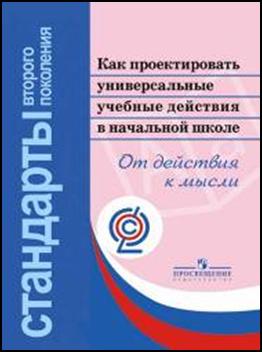 Как проектировать универсальные 
учебные действия в начальной школе. 
От действия к мысли: 
пособие для учителя / [А.Г. Асмолов, 
Г.В. Бурменская, И.А. Володарская и др.]; 
под ред. А.Г. Асмолова. – 
М.: Просвещение, 2013.
«…первое место в ряду школьных предметов, практикующих обмен мнениями, дискуссию, диалог и т. д., занимает … «Литературное чтение»
Как проектировать универсальные 
учебные действия в начальной школе. 
От действия к мысли: 
пособие для учителя / [А.Г. Асмолов, 
Г.В. Бурменская, И.А. Володарская и др.]; 
под ред. А.Г. Асмолова. – 
М.: Просвещение, 2013.
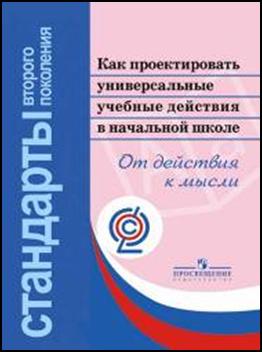 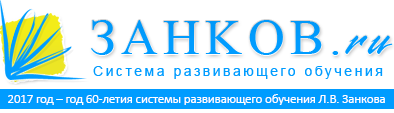 «Наше устремление – возбудить многообразные чувства и мысли школьника, которые способствуют обогащению его духовного мира и вызывают живую беседу в классе в связи с прочитанным»
 
Занков Л.В. 
Избранные педагогические труды. 1990. С.154
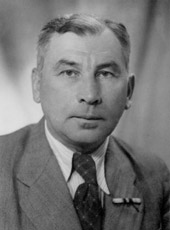 Коммуникация как взаимодействие
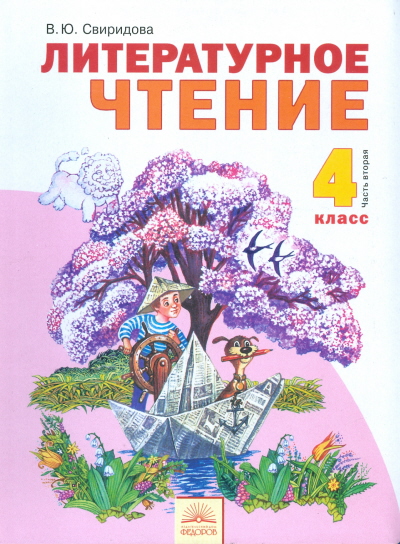 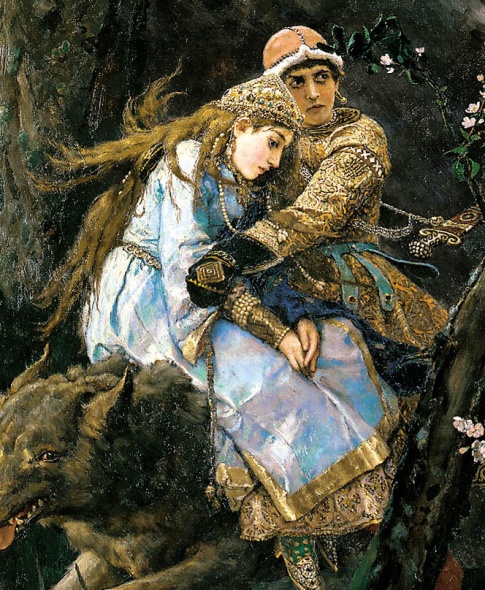 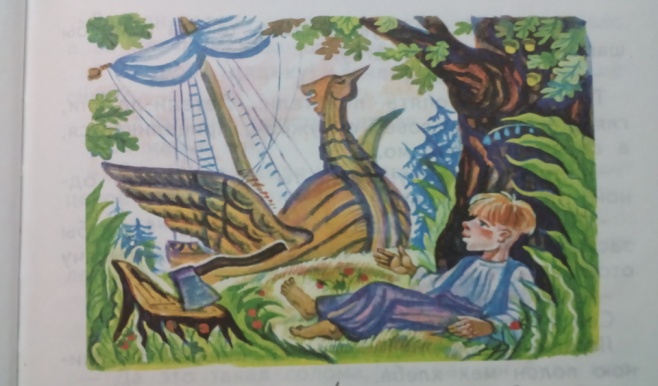 - За что сказка вознаградила героя?
- С кем из этих героев ты хотел бы отправиться в путь, с кем бы подружился и почему?
Коммуникация как кооперация
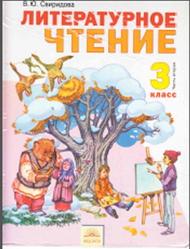 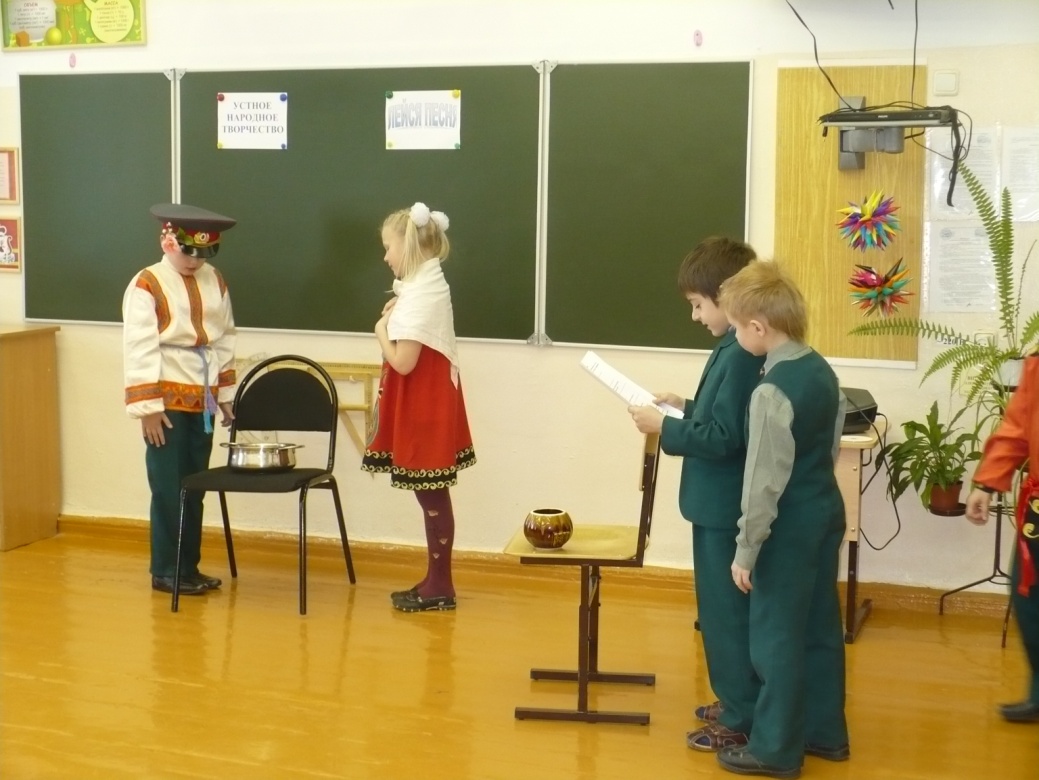 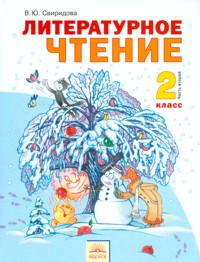 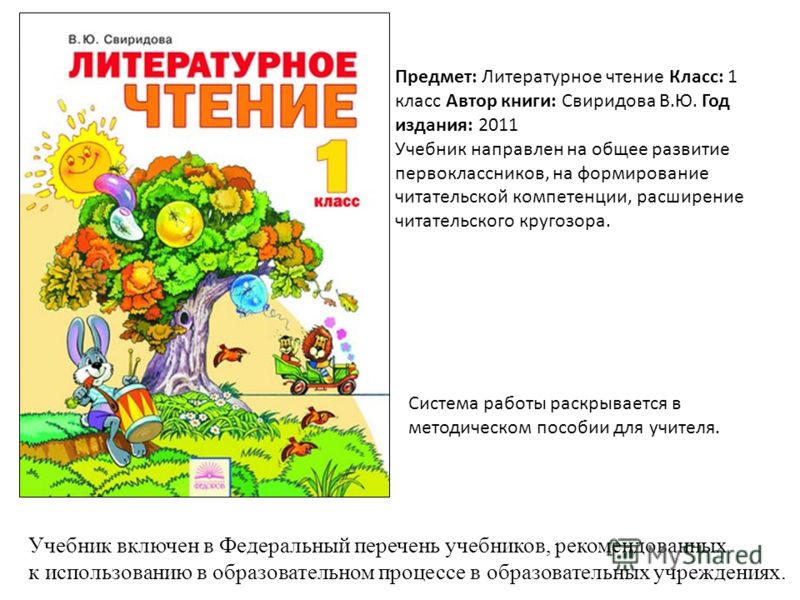 Русская народная сказка 
«Кашица из топора»
Коммуникация как условие интериоризации
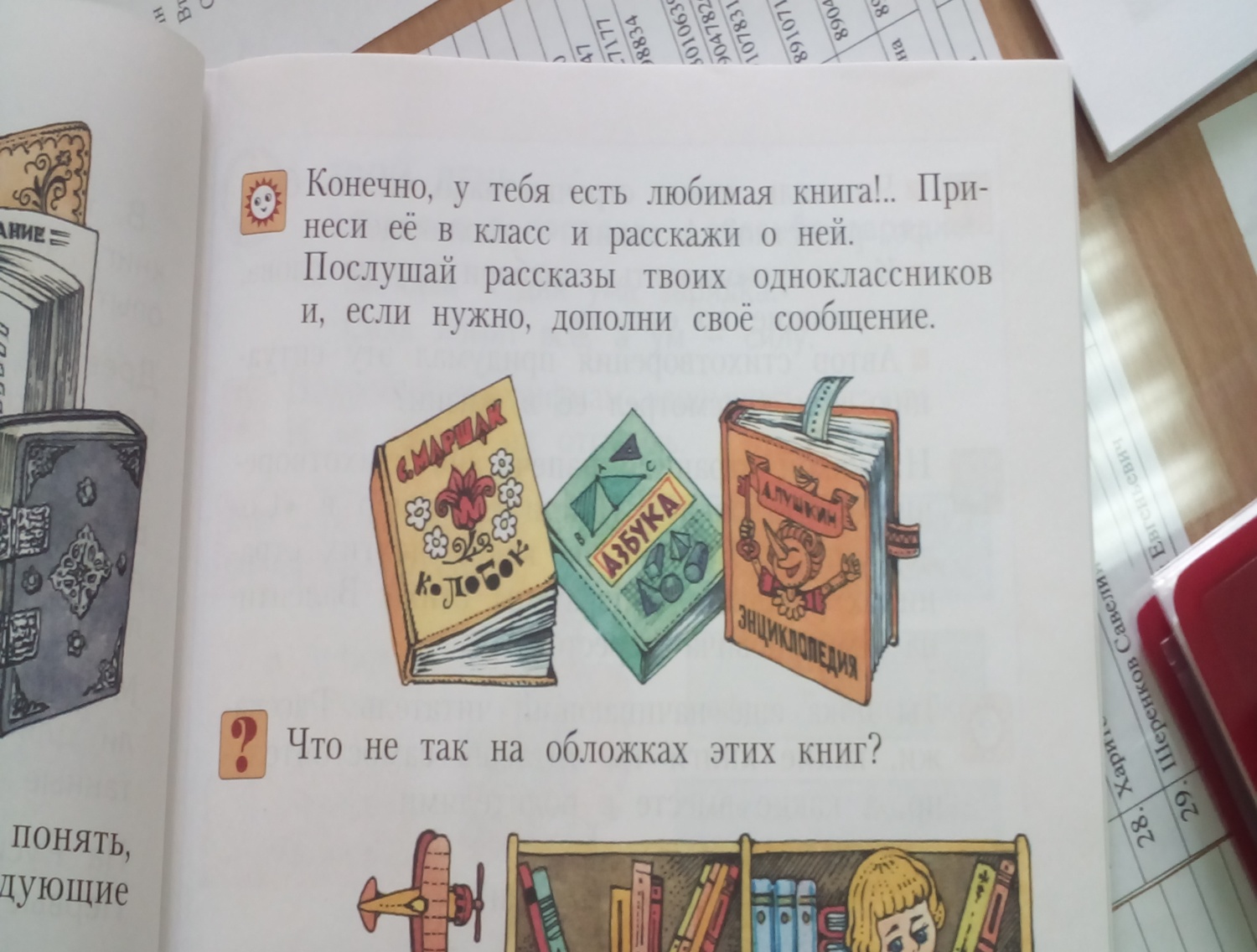 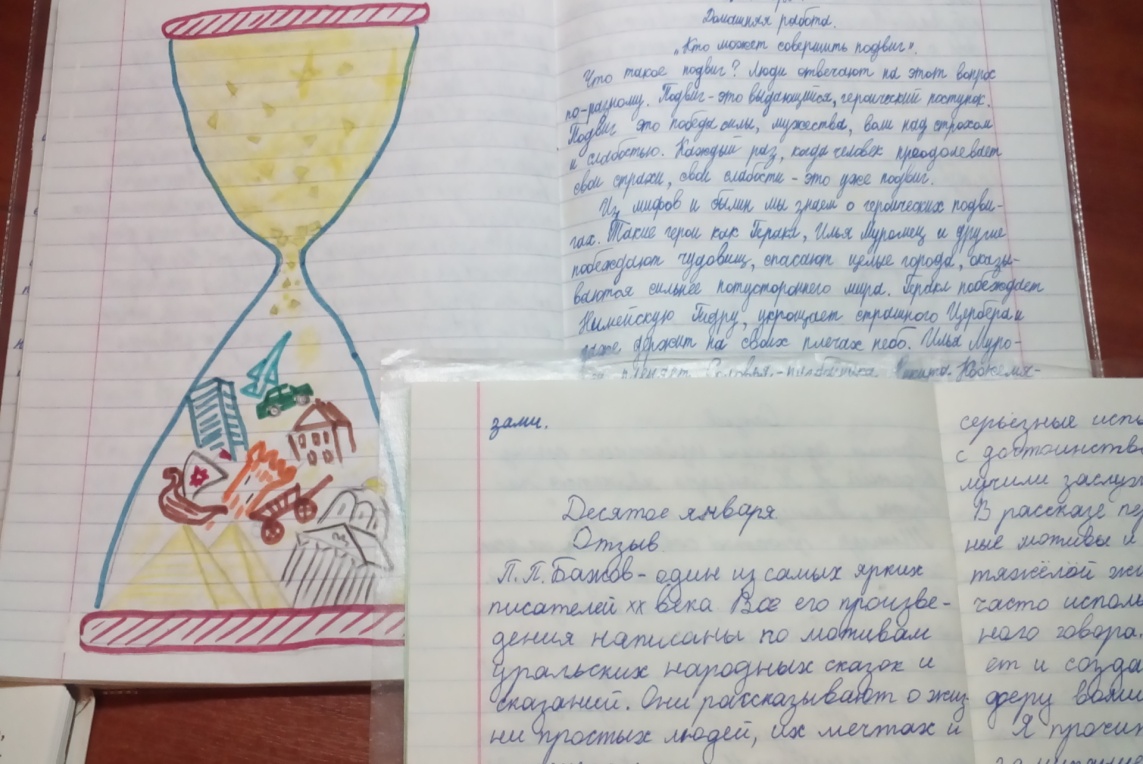 «Когда детям предоставляется возможность поделиться своими знаниями с товарищами и учительницей, это окрыляет их, обогащает уроки и создаёт атмосферу коллективной работы»

Занков Л.В. 
Избранные педагогические труды. 
1990. С.348
Результативность работы 
по формированию коммуникативных УУД 

Сформированность коммуникативных УУД у учащихся класса по результатам международного мониторингового проекта ЭМУ (%)
Результаты Всероссийского полиатлон-политоринга за 2014/2017 г.
Источники:
 Занков Л.В. Избранные педагогические труды. – М.: Педагогика, 1990.
 Как проектировать универсальные учебные действия в начальной школе. От действия к мысли: пособие для учителя / [А.Г.Асмолов, Г.В.Бурменская, И.А.Володарская и др.]; под ред. А.Г.Асмолова. – М.: Просвещение, 2013.
 Максимова А.А.Основы педагогической коммуникации. Учебно-методическое пособие. – Издательство «ФЛИНТА», 2015.
http://www.kniga.com/books/preview_txt.asp?sku=ebooks347563
 Свиридова В.Ю. Литературное чтение: Учебник для 1 класса. – Самара: Издательский дом «Федоров», 2014.
 Свиридова В.Ю. Литературное чтение: Учебник для 2 класса: В 2 ч. – Самара: Издательский дом «Федоров», 2014.
 Свиридова В.Ю. Литературное чтение: Учебник для 3 класса: В 2 ч. – Самара: Издательский дом «Федоров», 2014.
 Свиридова В.Ю. Литературное чтение: Учебник для 4 класса: В 2 ч. – Самара: Издательский дом «Федоров», 2014.